Entrenamiento en pruebas objetivas
Comunicación Integrada de Marketing
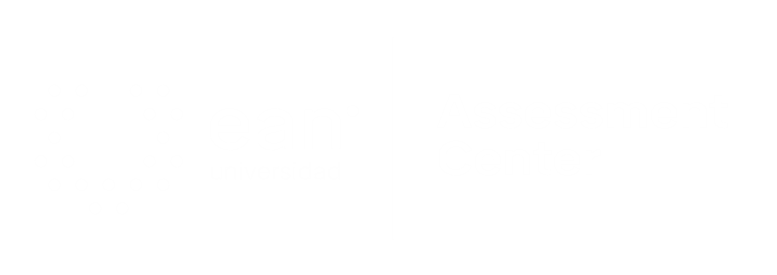 Apreciados docente y estudiantes
El siguiente entrenamiento está diseñado para que puedan familiarizarse con la estructura y funcionamiento de las pruebas objetivas. Con este documento ustedes tendrán la posibilidad de conocer en detalle los principales componentes de los ítems que conforman la prueba objetiva.

Este entrenamiento ha sido construido con información equivalente a la que se encuentra en las pruebas reales, por lo que se espera que los estudiantes obtengan herramientas esenciales para su apropiado desempeño en las pruebas.

¡Bienvenidos!
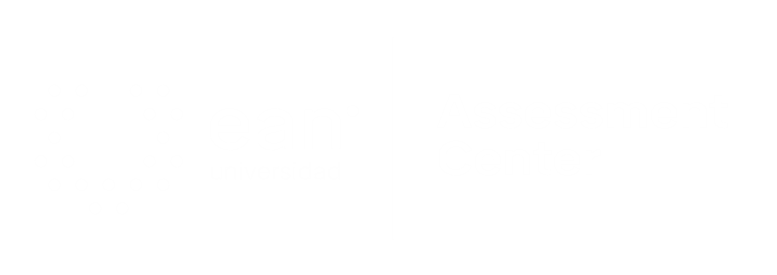 Comencemos…
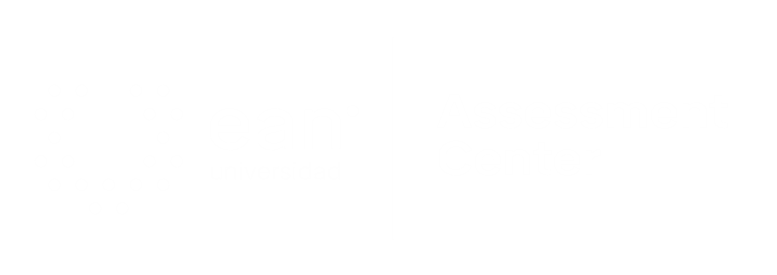 1. Caso o situación problémica
Una organización sin ánimo de lucro necesita desarrollar una actividad para que el mensaje comunicado por la institución sea transmitido de un consumidor a otros, afectando la opinión de grupos de referencia y utilizando especialmente el medio internet como canal de comunicación debido a su bajo presupuesto.
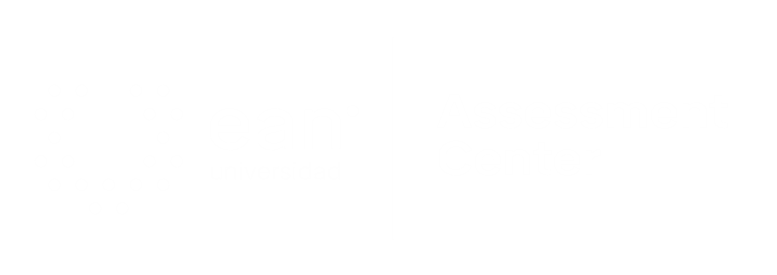 Enunciado
¿Cuál de las siguientes actividades recomienda usted, como asesor en comunicación integrada de marketing para que la empresa logre su objetivo?
Opciones de respuesta
a. Marketing de Internet.
b. Mercadeo electrónico.
c. AdWords (palabras patrocinadas).
d. Marketing Viral.
d
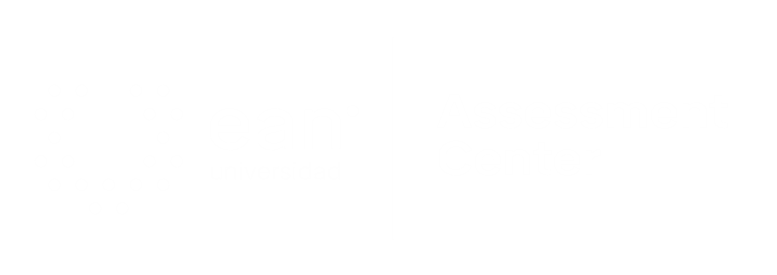 2. Caso o situación problémica
Una empresa busca a un Comunity Manager para que maneje el contenido de sus redes sociales por internet. Desafortunadamente la empresa debe empezar desde el principio ya que su anterior equipo de comunicación no desarrollo previamente actividades SEO.
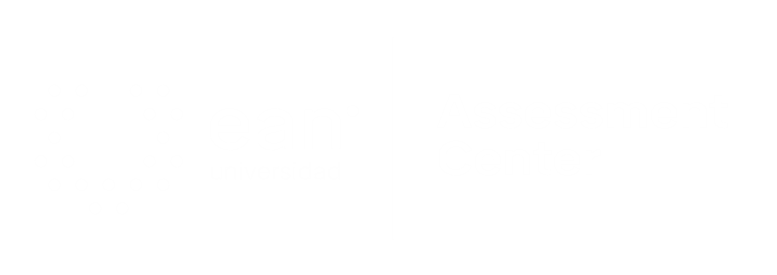 Enunciado
¿Por qué sucedió esta situación en la organización?
Opciones de respuesta
a. Porque el equipo de comunicación anterior no desarrollo actividades para lograr el posicionamiento orgánico en buscadores para su sitio web.
b. Porque el equipo de comunicación anterior no desarrollo las actividades de relaciones públicas necesarias para que los periodistas de medios masivos reconocidos inviten a las personas a visitar el sitio web.
c. Porque el equipo de comunicación anterior no identificó los indicadores de gestión que generaran estadísticas de visita del sitio web durante un periodo de tiempo.
d. Porque el equipo de comunicación anterior no desarrollo los Servicios de Entretenimiento Oficial que se deben tener en cuenta dentro la página web.
a
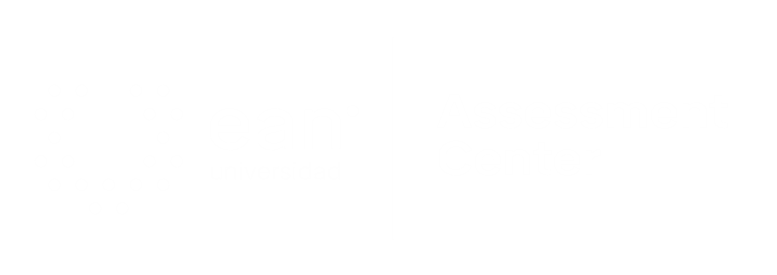 3. Caso o situación problémica
El departamento de marketing y comunicación de una empresa busca a un Comunity Manager para que maneje el contenido de sus redes sociales por internet y se encargue de optimizar el presupuesto invertido en publicidad. Las directivas de la empresa no están de acuerdo en contratar a esta persona ya que el plan de comunicación solo utilizara Facebook.com como medio para dirigirse a sus audiencias.
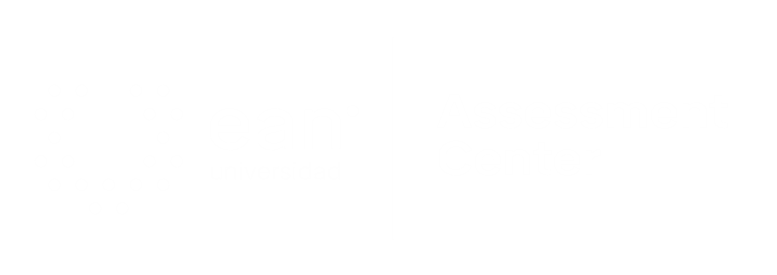 Enunciado
Usted como asesor de comunicación recomendaría:
Opciones de respuesta
a. No contratar al Comunity Manager ya que la marca no pagará absolutamente nada a Facebook ya que esta forma de publicidad hace parte de las actividades SEO que el web máster puede desarrollar en internet.
b. No contratar al Comunity Manager ya que la marca no paga absolutamente nada a Facebook.  Esta página tiene una herramienta llamada AdWords la cual es gratis.
c. Contratar al Comunity Manager para monitorear el pago correspondiente a la actividad en Facebook la cual se desarrolla según el porcentaje de ventas obtenido por la empresa con la campaña. 
d. Contratar al Comunity Manager para que sea responsable de la comunicación permanente con las audiencias por medio de Facebook y desarrolle junto con el departamento de mercadeo y comunicación la publicidad desarrollada en este sitio web por medio de su política CXC (Costo por click).
d
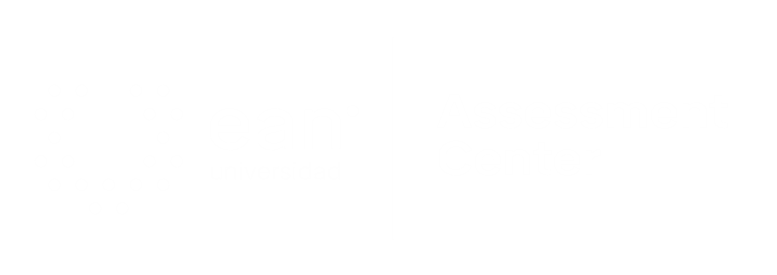 4. Caso o situación problémica
La empresa en la cual usted trabaja como director de mercadeo y comunicación debe invertir dinero en publicidad nacional y local, la investigación de mercados indica que su público objetivo puede ser alcanzado óptimamente con medios impresos, especialmente con publicidad en revistas. Su función es reconocer las ventajas y desventajas de este medio para tomar la mejor decisión en la inversión del presupuesto, teniendo en cuenta las características técnicas del producto que comercializan.
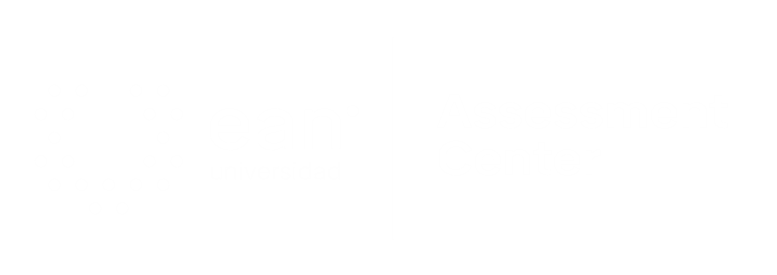 Enunciado
Dentro del análisis de ventajas y desventajas del medio usted tendría en cuenta:
Opciones de respuesta
a. Las revistas permiten segmentar la audiencia objetivo según sus gustos, preferencias y opiniones; la calidad del papel y de impresión permiten identificar detalles físicos del producto; el mensaje tendrá mayor vigencia en el tiempo comparado con un aviso de periódico.
b. Las revistas permiten entregar más información racional que el periódico, pues quien adquiere una revista invierte más tiempo en leer publicidad. De igual forma, el rating de una revista es mayor que la de un periódico o una valla.
c. Las revistas no permiten una segmentación adecuada ya que cualquier tipo de persona tiene acceso a las publicaciones en un centro de expendio. La revista permite a la marca desarrollar formatos creativos innovadores, lo cual es una ventaja frente al periódico y las vallas los cuales tienen siempre formatos estándares que generan credibilidad.
d.   La lecturabilidad de una revista se mide únicamente en ediciones de circulación nacional ya que este indica el porcentaje de colombianos que compran el producto comparado con el 100% de los habitantes del país.
a
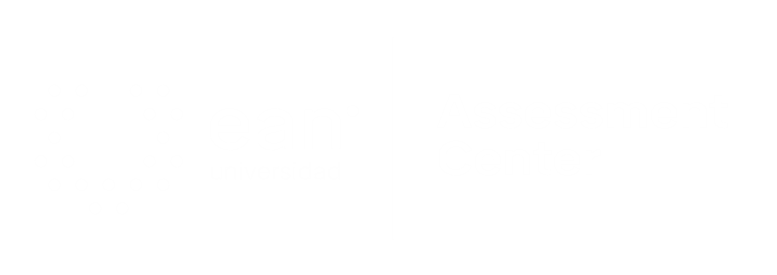 5. Caso o situación problémica
La empresa en la cual usted trabaja como director de mercadeo y comunicación debe invertir dinero en comunicación integrada de marketing, el estudio de mercados indica realizar en primer lugar una campaña ATL (Above the line).
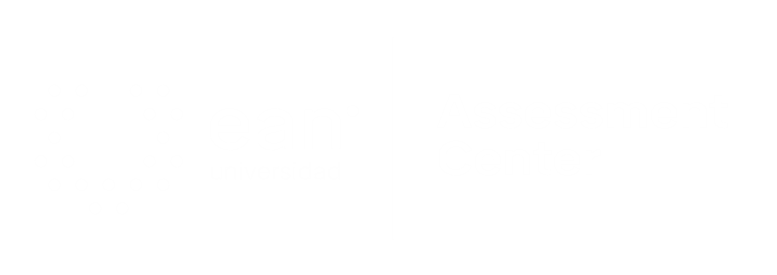 Enunciado
Según sus conocimientos en comunicación integrada de marketing, en cuál de las siguientes actividades se debe invertir el presupuesto:
Opciones de respuesta
a. Patrocinios de uniformes en equipos deportivos donde se resalte la marca.
b. Comunicados de prensa para salir en medios de comunicación masiva sin pagar por el mensaje.
c. Avisos publicitarios en revistas y cuñas en programas radiales.
d. Capacitación a la fuerza de ventas entendiendo la importancia de conocer el producto.
c
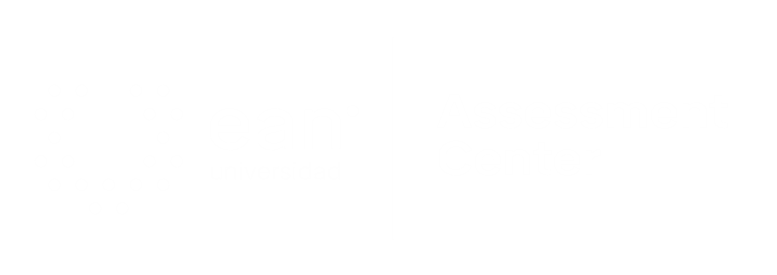 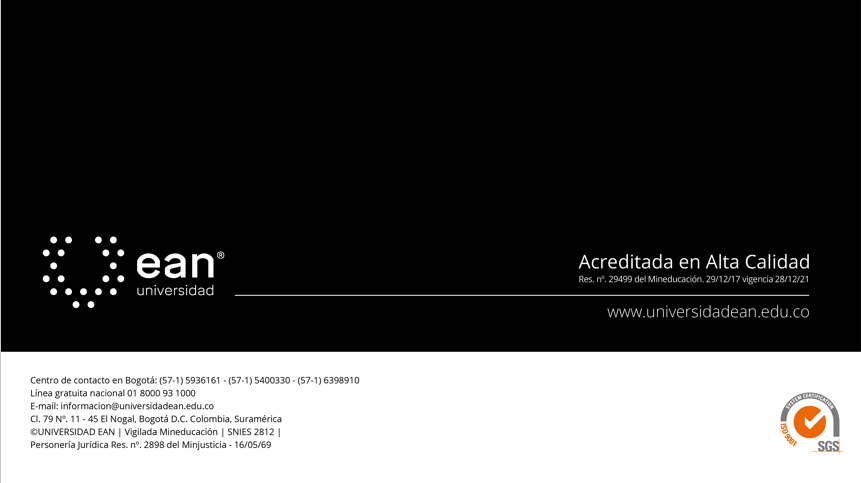